Chapter 5
Logarithmic, Exponential, and Other Transcendental Functions
Chapter 5
Section 4: 
Exponential Functions

MA.C.2.3 2000    Find the derivatives of functions, including algebraic, trigonometric, logarithmic, and exponential functions.
The Natural Exponential Function
Inverse Relationship
Since the exponential function is defined as the inverse, we know that the following relationships are true.
These relationships can be used to solve functions.
Examples:
Inverse Relationship
Since the exponential function is defined as the inverse, we know that the following relationships are true.
These relationships can be used to solve functions.
Examples:
Note
Properties of the Exponential Function
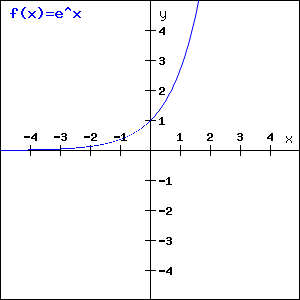 Derivative of the Exponential Function
Derivative of the Exponential Function
Integrals of Exponential Functions
Integrals of Exponential Functions
Homework
Page 358-361
3-15, 42-51, 72, 76, 99-108 every three, 140